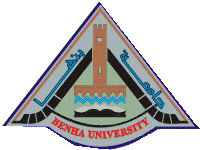 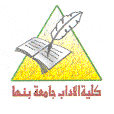 قسم الجغرافيا ونظم المعلومات الجغرافيه
دكتوراه الجغرافيا الطبيعيه
6. موضوع خاص فى الجغرافيه الطبيعيه 
بلغه أوربيه أ و ب
أ.د./عزة عبدالله
 أستاذ الجغرافيا الطبيعية - كلية الآداب جامعة بنها
Azza.Abdallah@fart.bu.edu.eg
1
Groundwater Modeling Results
concepts
Groundwater مياه جوفيه     
Groundwater modelingنموذج المياه الجوفيه    
Water tableمنسوب الماء الجوفى    
Soil textureنسيج التربه      
Drainage rate معدل الصرف      
clay layerطبقة الطين   
hydraulic conductivityالتوصيل الهيدروليكى
2
Groundwater Modeling Results
concepts
drip irrigation techniques تقنية الرى بالتنقيط      
flood irrigation techniques.تقنية الرى الفيضى     
underground tile drain الصرف المغطى     
dewatering مياه الصرف     
Ameliorateتحسين       
 water qualityجودة المياه     
ground water levelمنسوب الماء الجوفى
3
Groundwater Modeling Results
Main Idea
To management water logging was processed by GMS & MODFLOW programs.
Groundwater modeling procedure depends on input data including:
Water table
Soil texture
Drainage rate
Depth of clay layer
4
Groundwater Modeling Results
Main Idea
The following equation  used to determined drainage rate:
Va = 4 Km(2De+ m ) L 2
Va = Drainage rate 
K = hydraulic conductivity
De = effective depth of restricting layer below drain center
M = height of water table above drain center
L= spacing distance between drains
5
Groundwater Modeling Results
Main Idea
Groundwater modeling predicted that the drainage spacing ranges from 111 m in case of using drip irrigation techniques to 145 in case of using flood irrigation techniques.
The underground tile drain used along the eastern parts but dewatering wells proposed along the western up stream sector of Wadi El Tumilat.
Reuse of the logged water by mixing it with canal water leads to ameliorate water quality required for irrigation and decline the ground water level.
6
5.Discussion
The basic source s of data are:
Satellite images
90- m DEM
Field observation
Remote  sensing and GIS result indicate that the main factors produce waterlogging are:
Topography and surface elevation
Drainage pattern and water flow direction 
Excess of irrigation water and deficiency of drainage system and presence of impermeable clay lenses near earth surface.
7
5.Discussion
DEM extracted from the SRTM data shows:
The waterlogged areas are distributed at low topographic localities.
The low area has numerous topographic depressions which are poorly drained and remain waterlogged throughout the year.
The drainage pattern extracted from ETM+ and SRTM, DEM show all a tributaries are accumulated toward the water logging localities.
During the intensive rain fall, all surface and subsurface water are going along  these tributaries and accumulate water at the low topographic areas and producing water logging problems.
8
5.Discussion
Change detection image processing  indicate that :
There is appositive relationship between the cultivated areas and water logged areas.
Field observations indicate that:
The lower the value of the clay depth, the higher the risk for water logging and soil salinity , especially where the artificial drains are limited. 
The sand dunes and the water logged sites are distributed at the same trend of lineaments which are W- E and NW- SE trends.
Application of GMS and MODFLOW shows:
The drayage spacing 0.14m/d and 0.023 m/d in case of drip and flood irrigation techniques.
To use both underground tile drain along the eastern side and dewatering wells along the western side aiming to improve the drainage water system.
9
Assignments
Translate the main idea into Arabic.
Provide the data needed to create a Groundwater modeling .
Explain the effect of drainage systems in Wadi El Tumilat on the soil
What are the main factors that cause soil waterlogging problem in Wadi El Tumilat?
10
Thank you
11